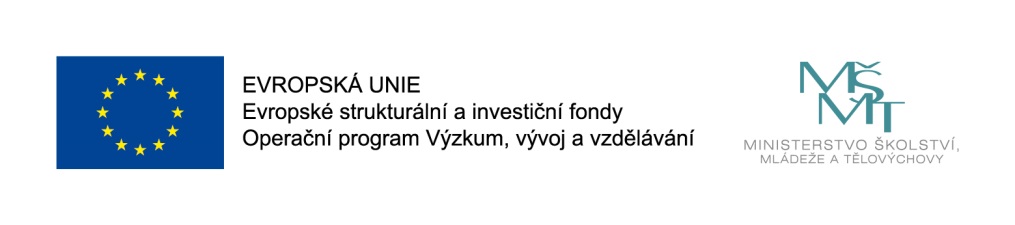 Místní akční plán rozvoje vzdělávání ORP Ostrava II

Řídící výbor, 24.02.2022

Pracovní skupina pro financování
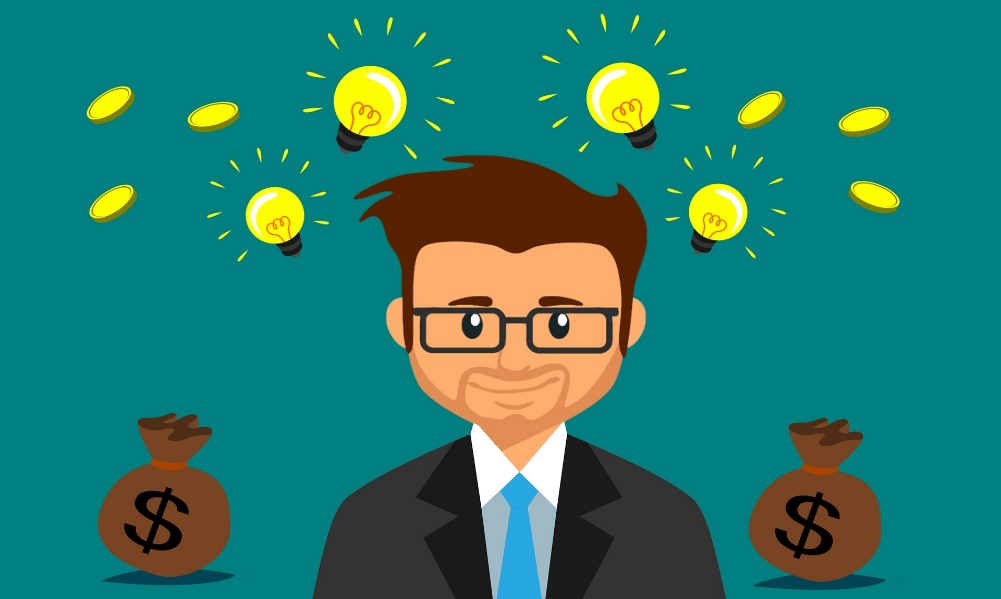 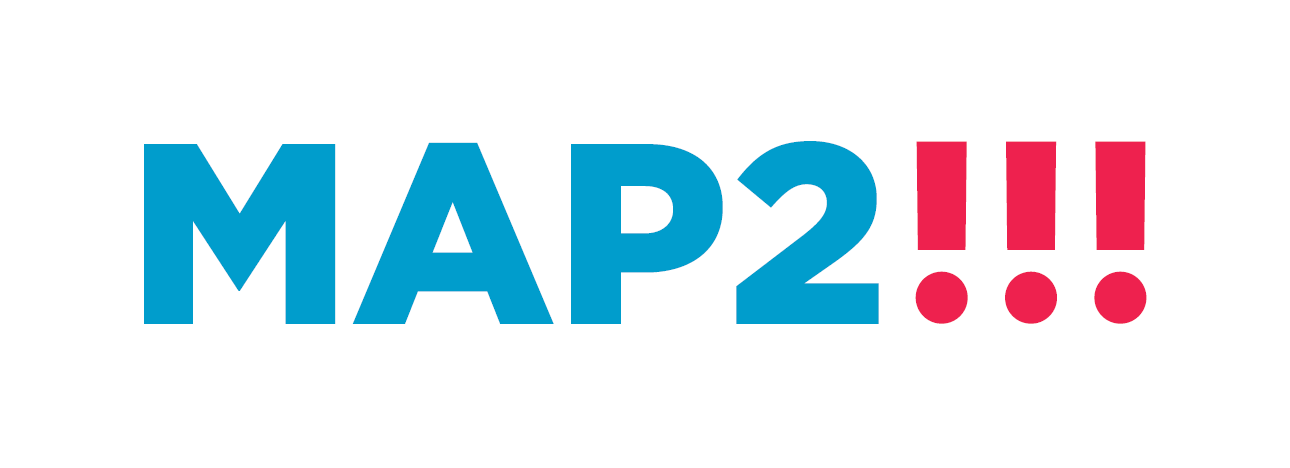 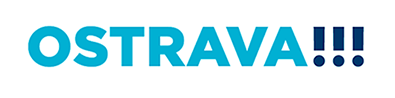 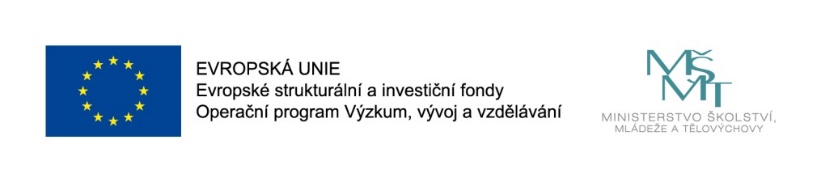 Složení pracovní skupiny
Vedoucí pracovní skupiny: PeadDr. Ivona Klímová, MBA
Ing. Miroslava Rychtáriková, zástupce zřizovatelů, MOb MOaP
Ing. Svatopluk Slovák, Ph.D., zástupce Ostravské univerzity (PdF)
Mgr. Hana Bayerová, ředitelka ZŠ Ostrava-Michálkovice, U Kříže 28
Mgr. Stanislava Korcová, ředitelka MŠ Ostrava, Varenská 2a
Mgr. Jana Secová, ředitelka SVČ Korunka
RNDr. Jan Veřmiřovský, Ph.D., ředitel ZŠ a MŠ Ostrava-Zábřeh, Březinova 52
Mgr. Dagmar Vdolečková, MMO, odbor strategického rozvoje, zástupce ITI
Ing. Eva Balatková, projektový manažer, Prigo Group Member
Specialista financování, odbor školství a sportu MMO (aktuálně neobsazeno)
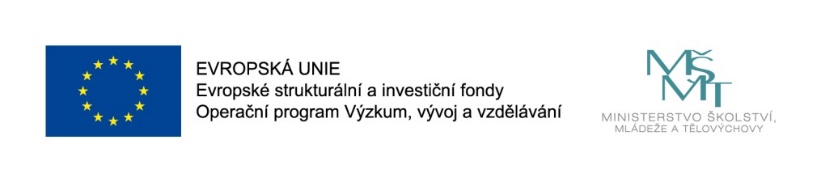 Náplň jednání pracovní skupiny
vyhledávání možností externího financování projektů škol a subjektů zájmového a neformálního vzdělávání, předávání informací členům realizačního týmu ke zveřejnění prostřednictvím komunikačních kanálů projektu/rozeslání na jednotlivé subjekty
projednávání návrhů programů podpory města Ostravy
zajištění přenosu informací o možnostech financování, projektech a aktivitách škol na Komisi pro vzdělávání, vědu a výzkum Rady města Ostravy
projednávání výstupů jednání zbývajících pracovních skupin
projednávání návrhů projektových aktivit
Individuální konzultace členům realizačního týmu v případě potřeby (např. využití tzv. videoperátora při distančním vzdělávání, využití Corinth 3D vzdělávací software a další)
připomínkování legislativních návrhů
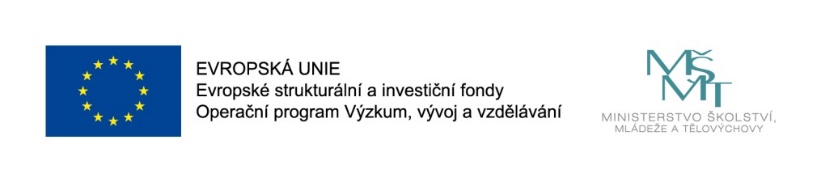 Náplň jednání pracovní skupiny
evaluace projektu: spolupráce na nastavení evaluačních šetření, spolupráce při sestavování některých dotazníků, projednávání a připomínkování evaluačních zpráv
spolupráce na aktualizacích Strategického plánu rozvoje vzdělávání ORP Ostrava do roku 2023 (činnost PS pro financování je dle metodiky pojata jako zastřešující/připomínkující + návrhy financování aktivit, úkolů v akčních plánech)
vytipování problémových oblastí financování aktivit škol/organizací zájmového a neformálního vzdělávání, projednání vizí vytvořených ostatními PS
sestavení a následná aktualizace SWOT analýzy oblasti financování
projednání a připomínkování návrhů priorit a strategických cílů obsažených v návrzích ostatních PS
Spolupráce při přípravě akčních plánů (2019/2020, 2021, 2022-2023), hlavní úloha – vytipování možností externího financování navržených aktivit/úkolů
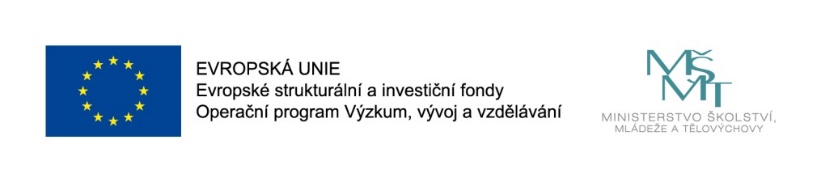 Aktuální informace, Co nás čeká
MAP ORP Ostrava III od 1. března 2022
Národní plán obnovy v gesci MŠMT - https://www.edu.cz/npo/
Finance na digitalizaci z NPO - https://www.edu.cz/digitalizujeme/ 
Dotační výzvy v programovém období 2021-2027
Aktuálně jsou programové dokumenty na schválení v orgánech EU
Předkládání investičních záměrů do ITI a dotační výzvy (ITI, IROP) – druhé a třetí čtvrtletí 2022
Již je zveřejněn draft výzev (který počítá se schválením programového dokumentu OP JAK v dubnu 2022) – www.opjak.cz
Informace se budou jako dosud objevovat na webových stránkách projektu www.map.ostrava.cz v sekci Výzvy a podpory, kde jsou také informace k Šablonám, výzvám ministerstev, Moravskoslezského kraje aj.
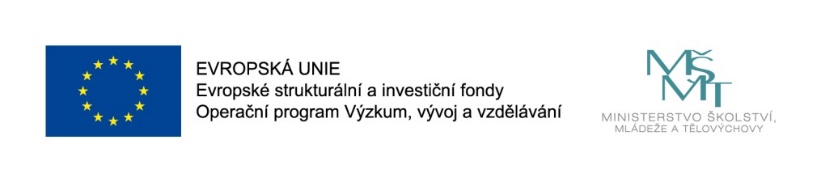 Děkuji za pozornost.